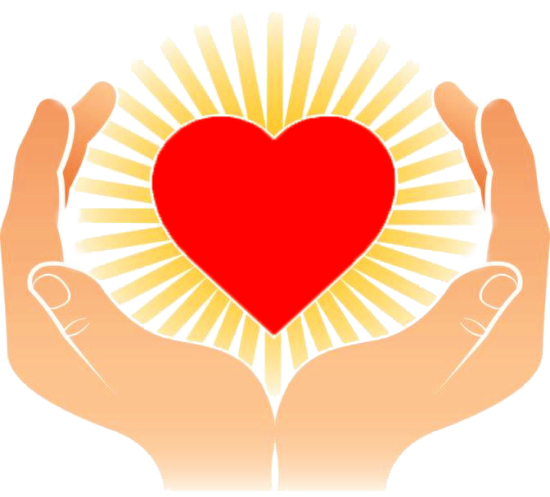 Бессилен возраст, если в сердце скрипка
ДВИЖЕНИЕ «ВОЛОНТЕРЫ СЕРЕБРЯНОГО ВОЗРАСТА»  
Кашинского городского округа
«СЕРЕБРЯННЫЕ ВОЛОНТЕРЫ» 
В конце 2018 года на территории Кашинского городского округа начали свою деятельность  активисты «серебряного» волонтерского движения «Доброе Дело». 
Основными направлениями работы стали:
«СЕРЕБРЯНЫЕ ВОЛОНТЕРЫ»
В октябре 2018 года  мы стали участниками  Всероссийского форума «Серебряных волонтеров» в составе делегации Тверской области в г. Уфе. Это для нас колоссальный опыт  общения, который мы готовы применять на практике.
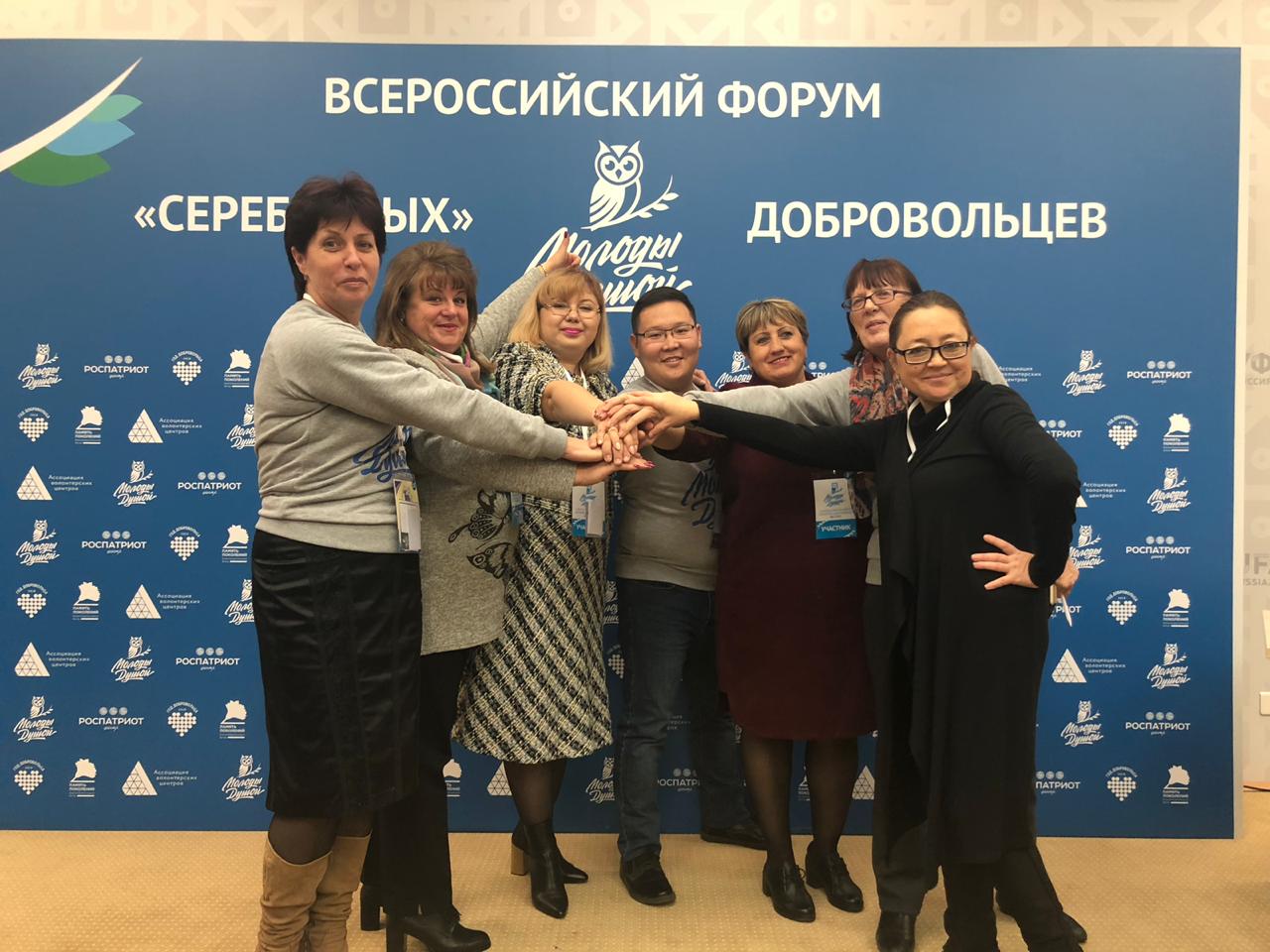 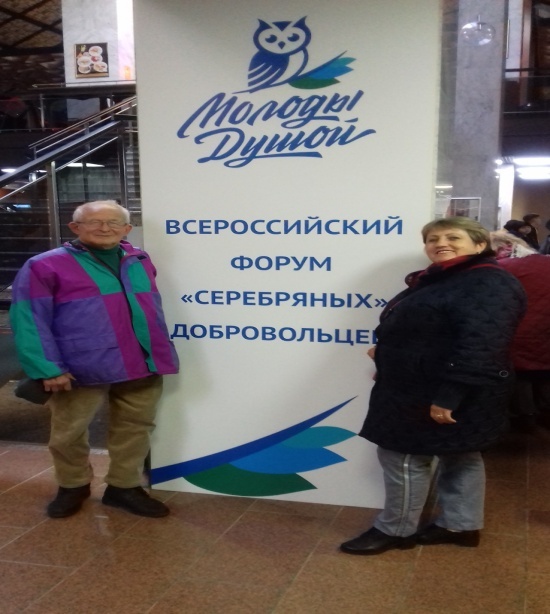 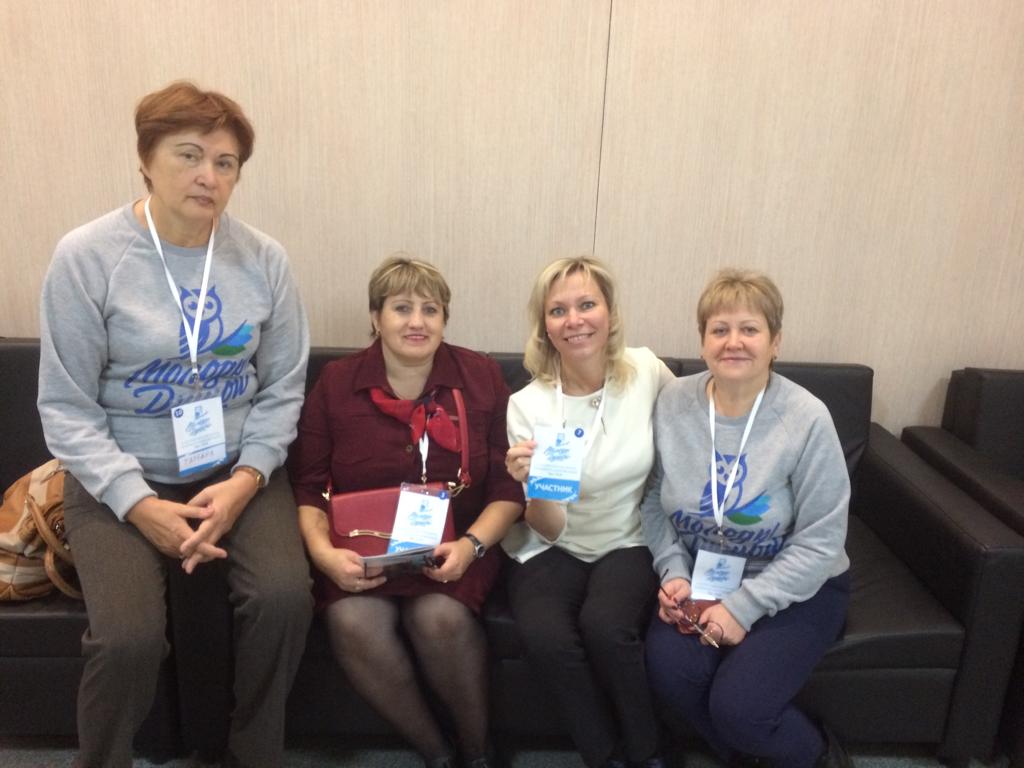 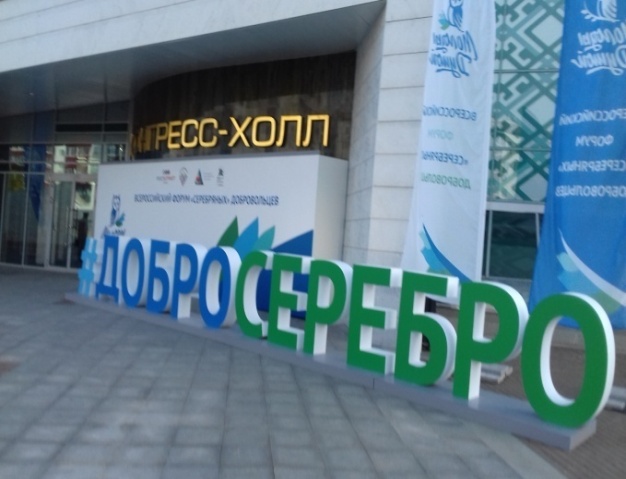 Патриотическое воспитание молодежи, 
работа со школьниками: встречи с участниками ВОВ, с интересными людьми
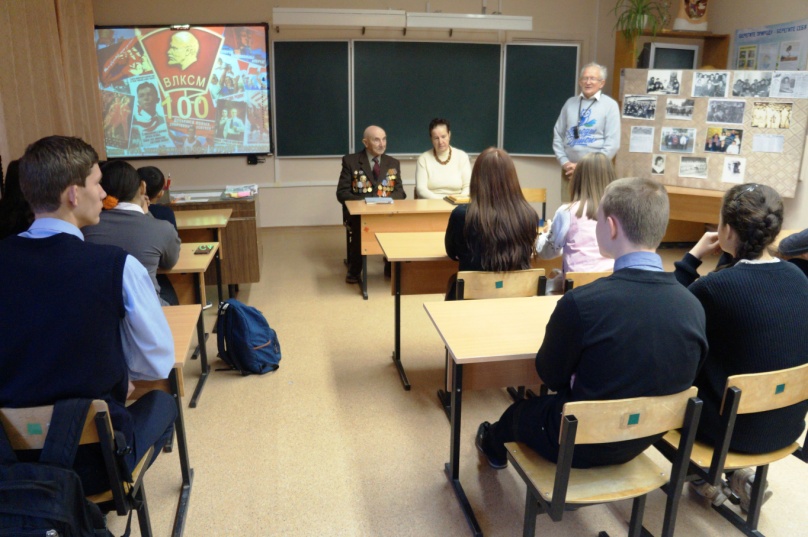 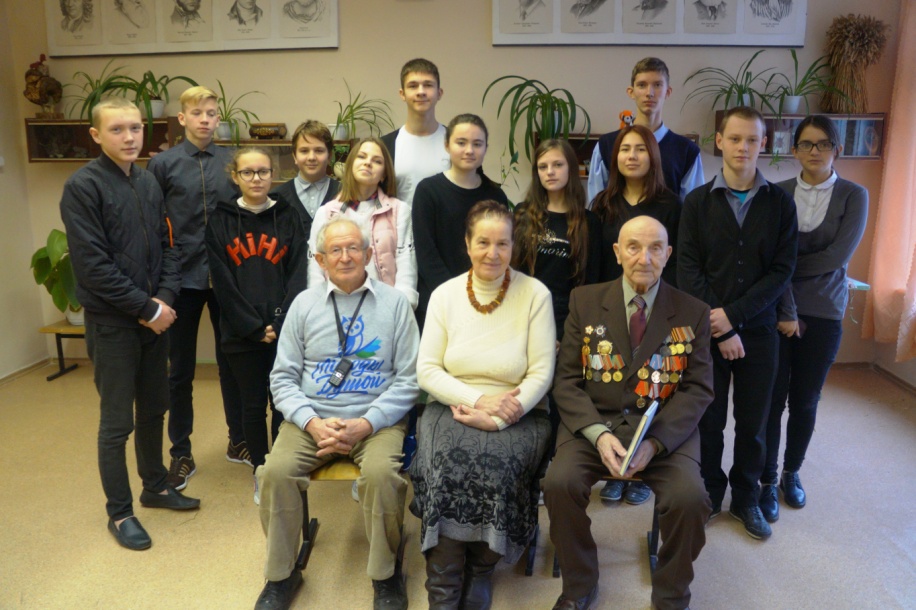 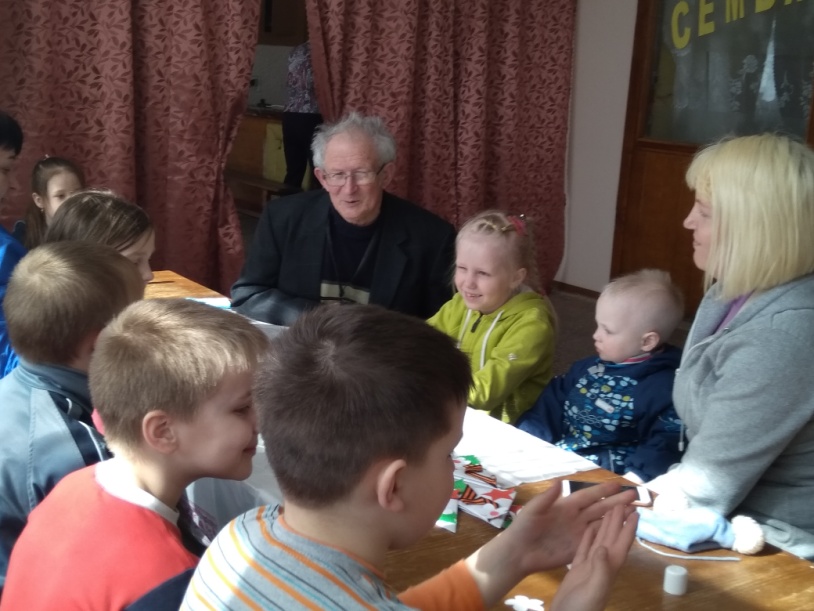 Выездные концерты  в стационарные отделения
 для пожилых людей и инвалидов
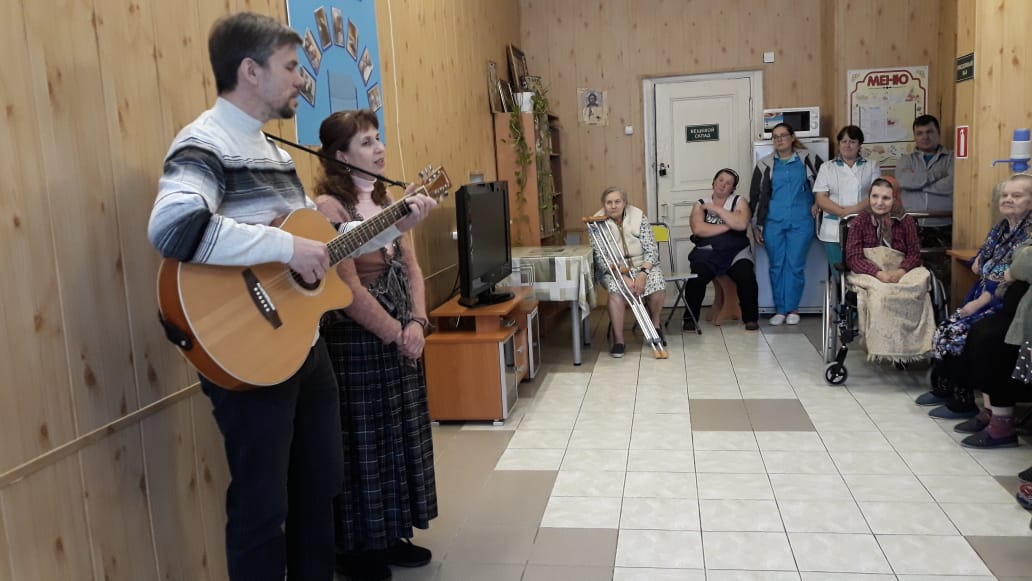 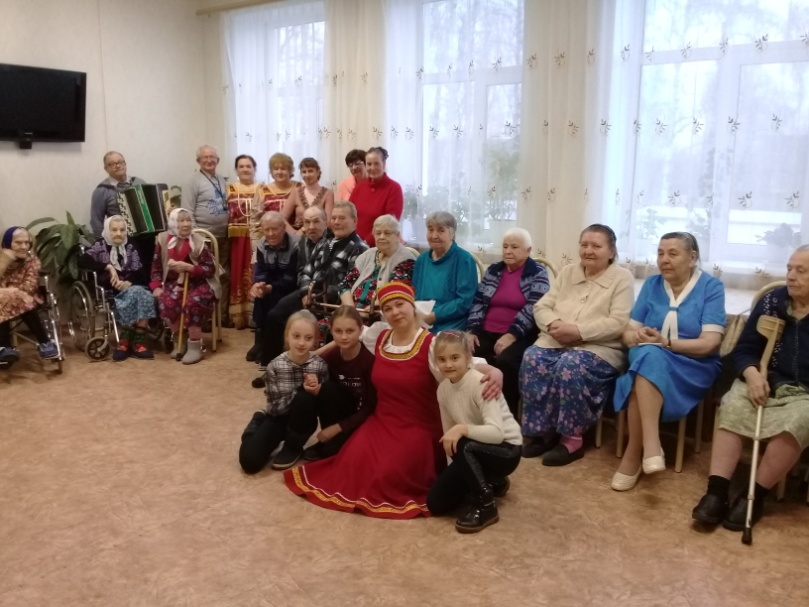 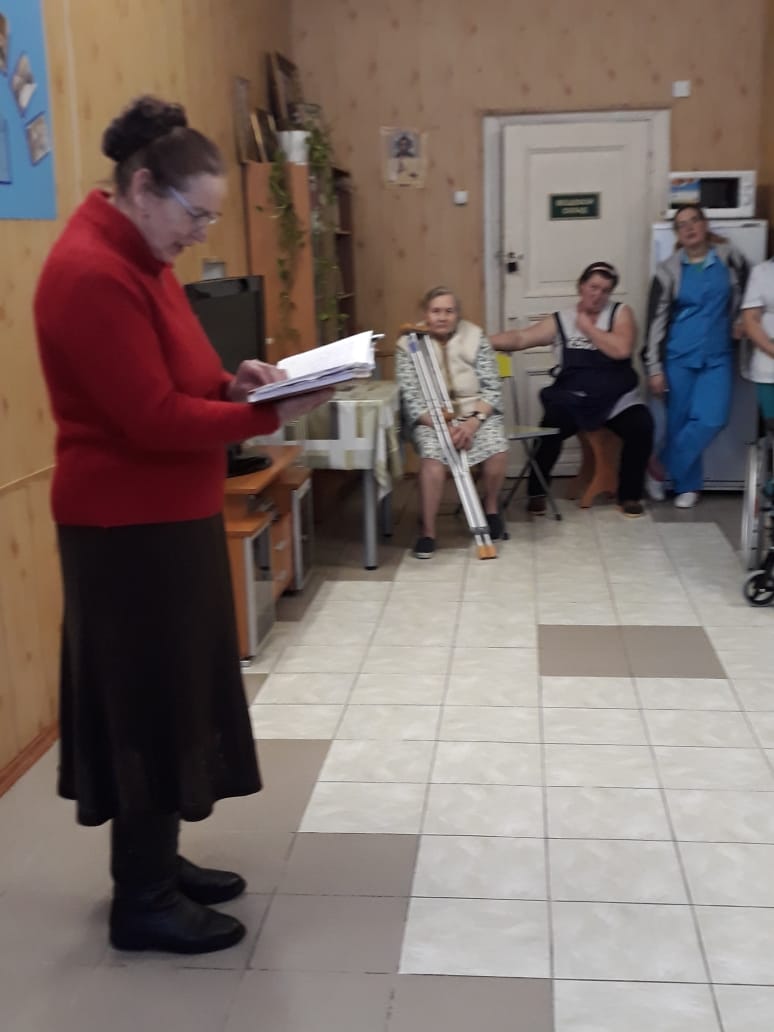 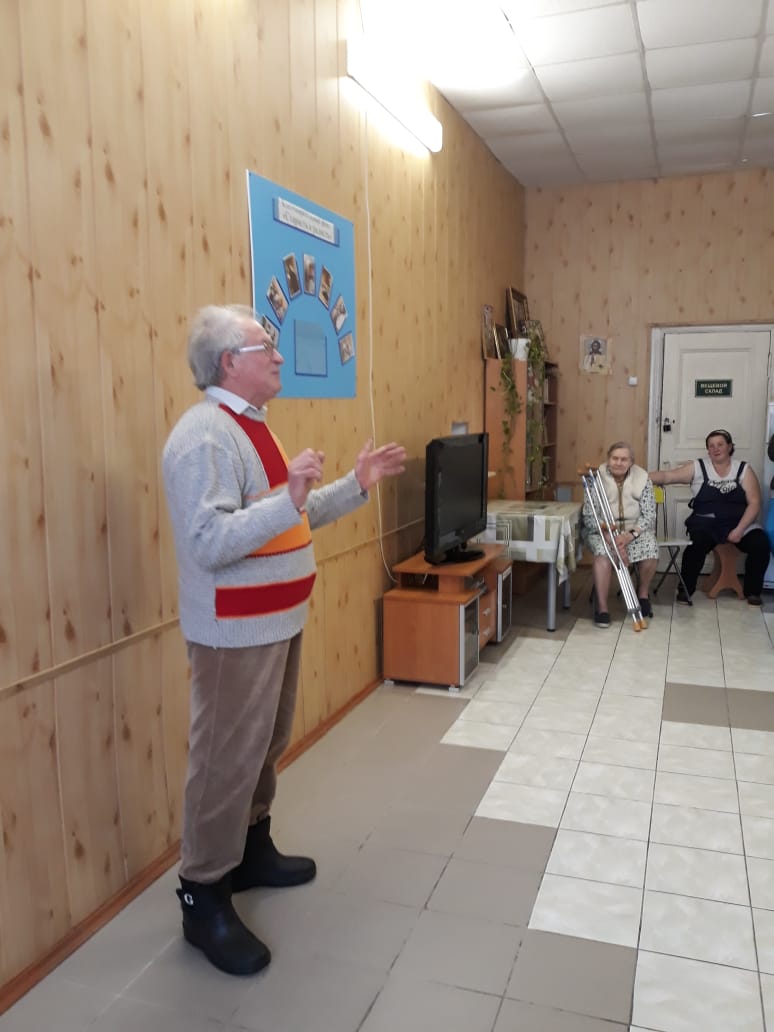 Организация
 литературно-поэтических вечеров для  жителей
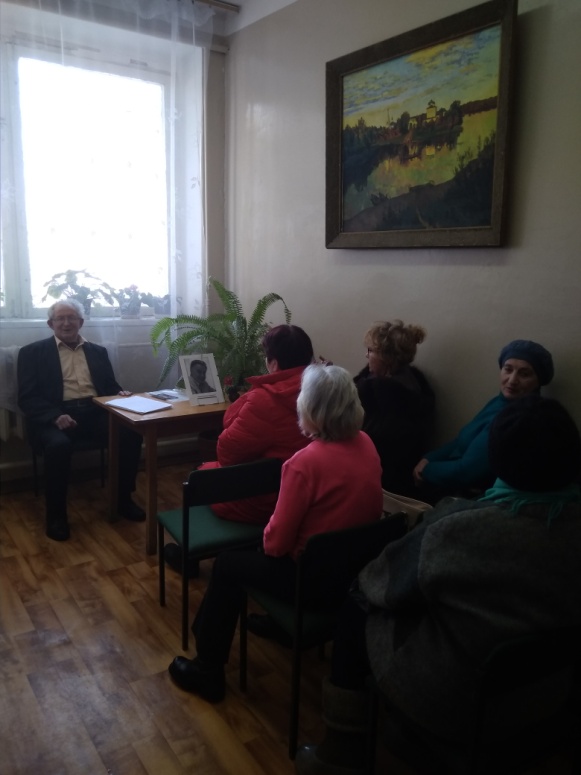 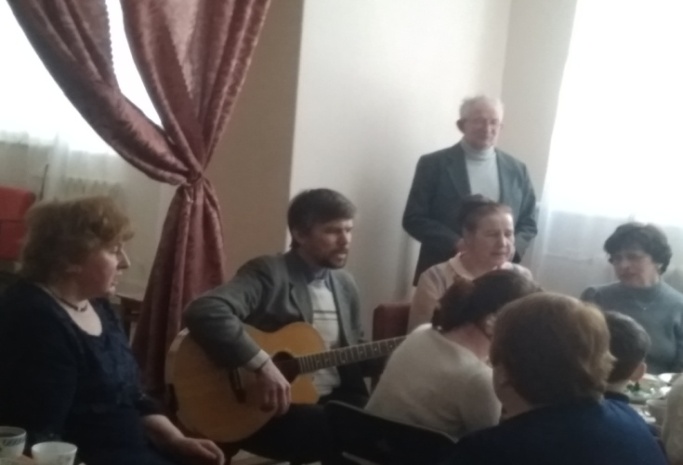 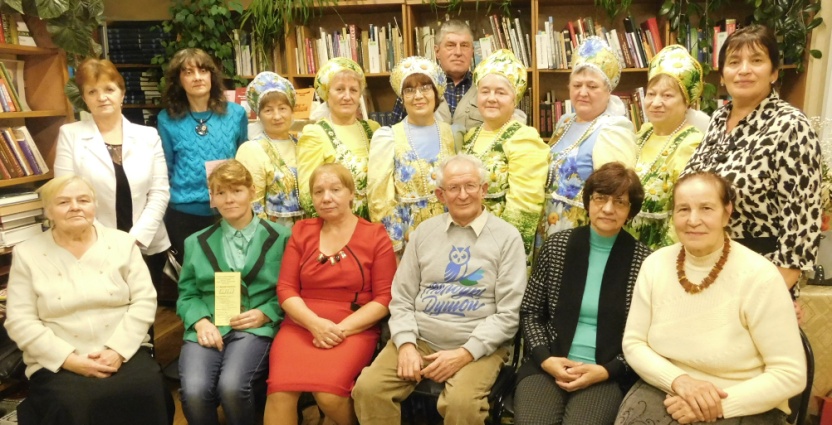 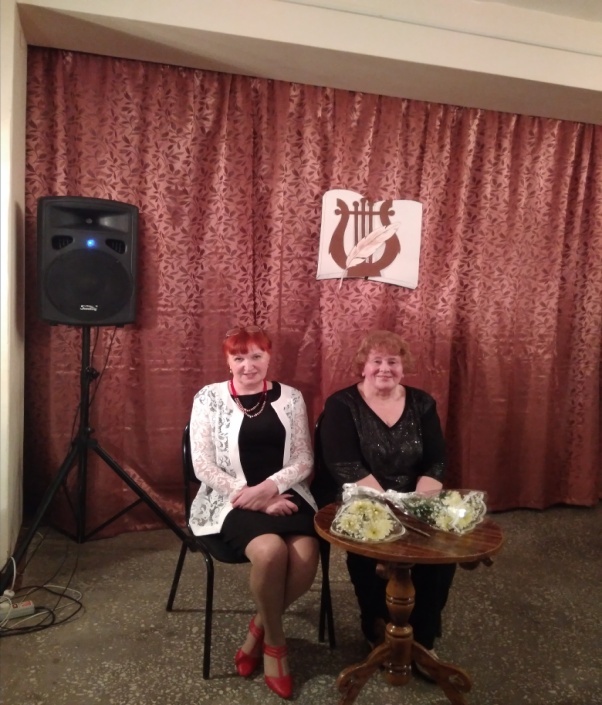 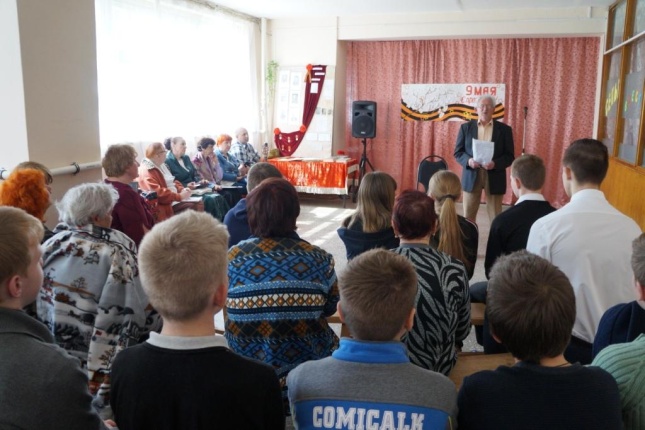 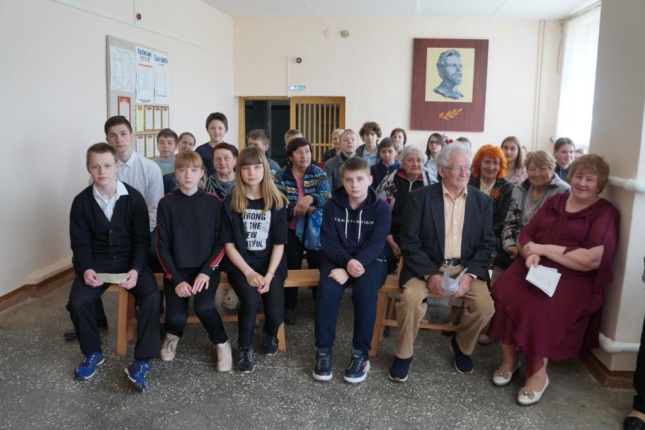 Участие  в различных акциях социальной направленности
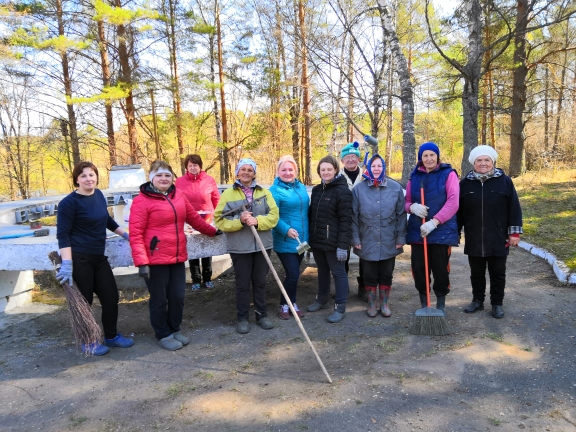 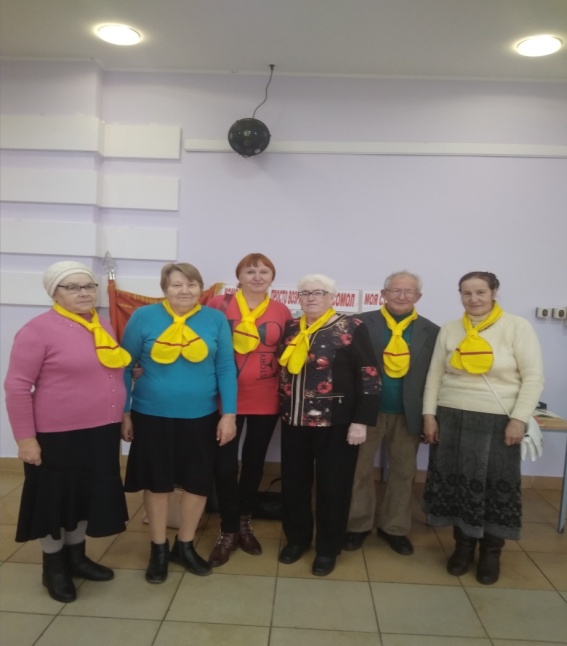 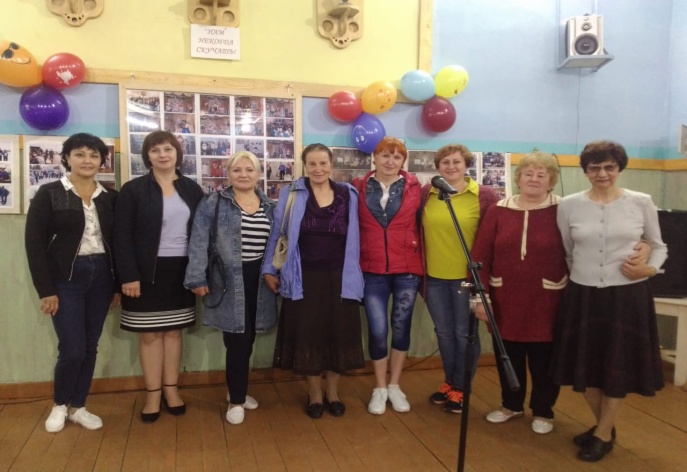 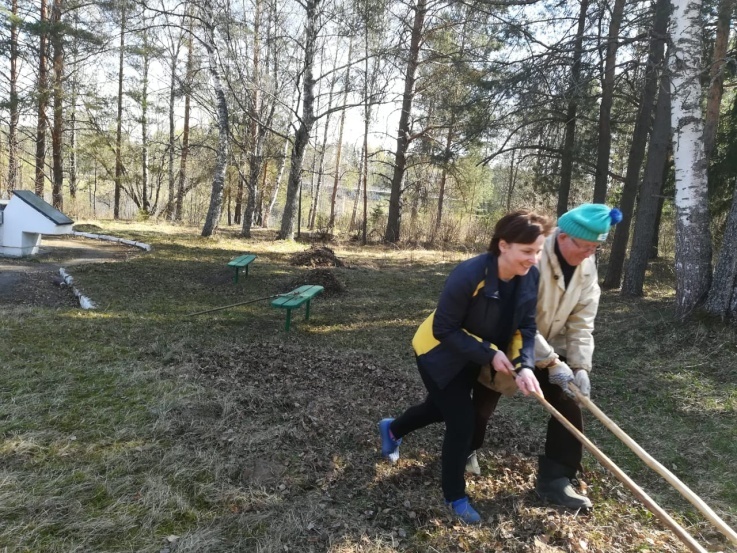 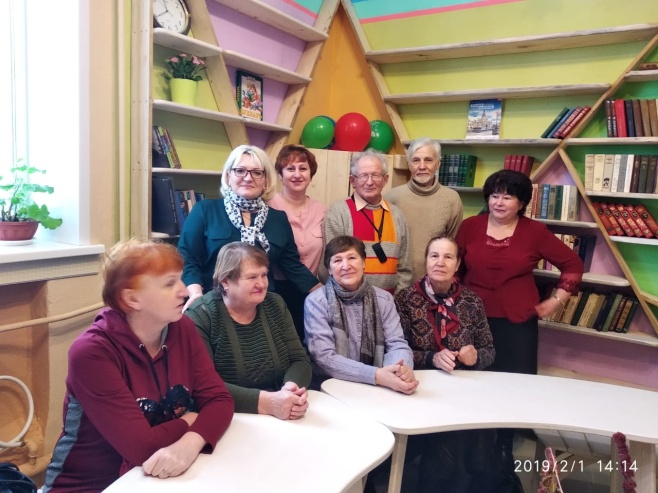 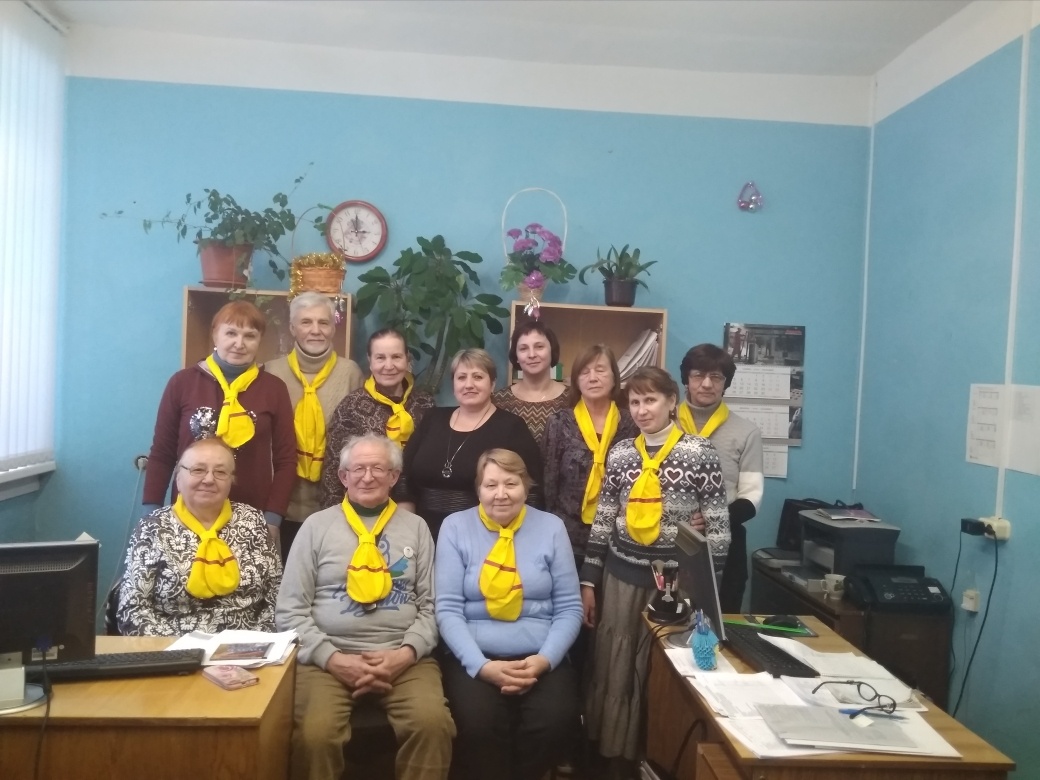 Добровольцы-волонтёры!       
  Милосердию надо учиться!      
  Теплотою душевной делиться,  
  И дарить безвозмездно сердца!